Academia internacional santa fe
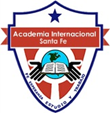 Third grade 
Teacher yinela rivera
Topic:  numbers and days of the week
Week 1
pray
The days of the week
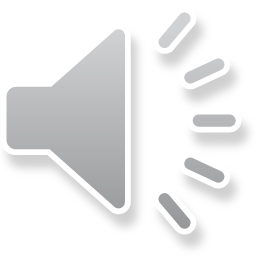 The days of the week
MONDAY					TUESDAY
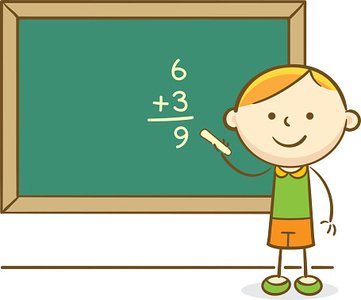 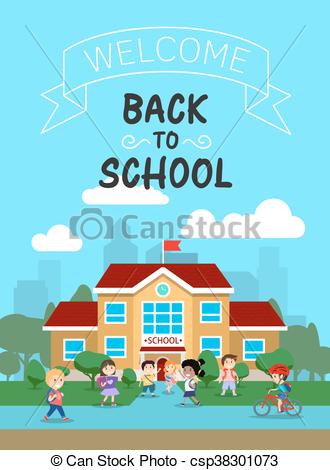 WEDNESDAY					THUERSDAY
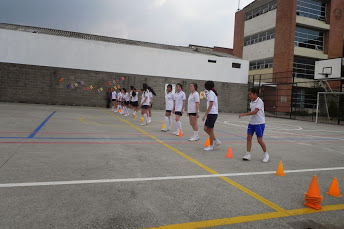 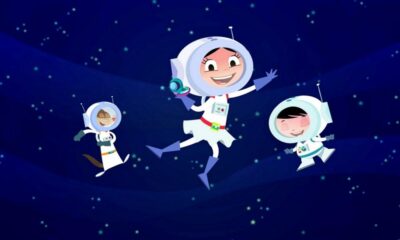 FRIDAY				SATURDAY		SUNDAY
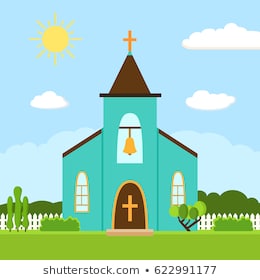 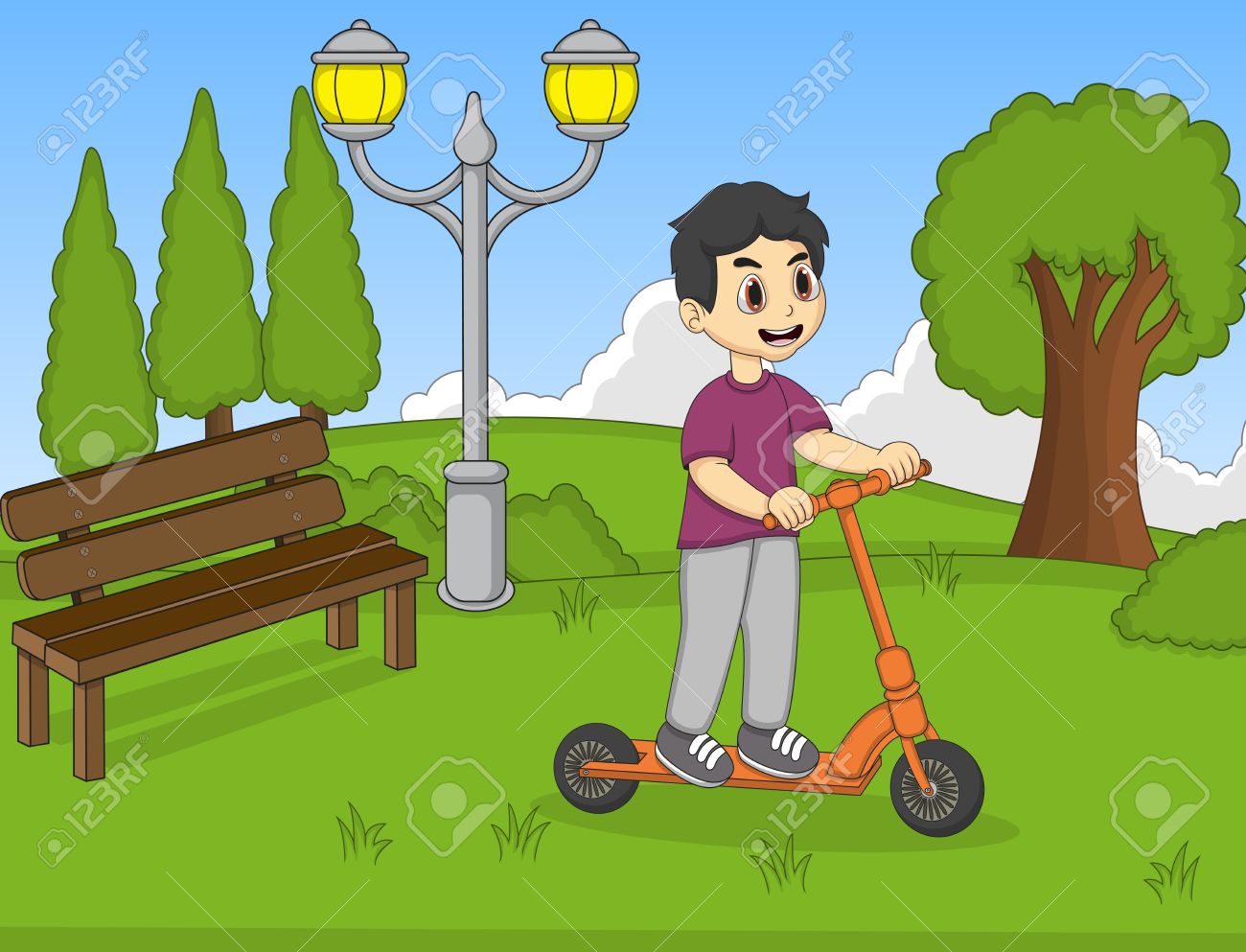 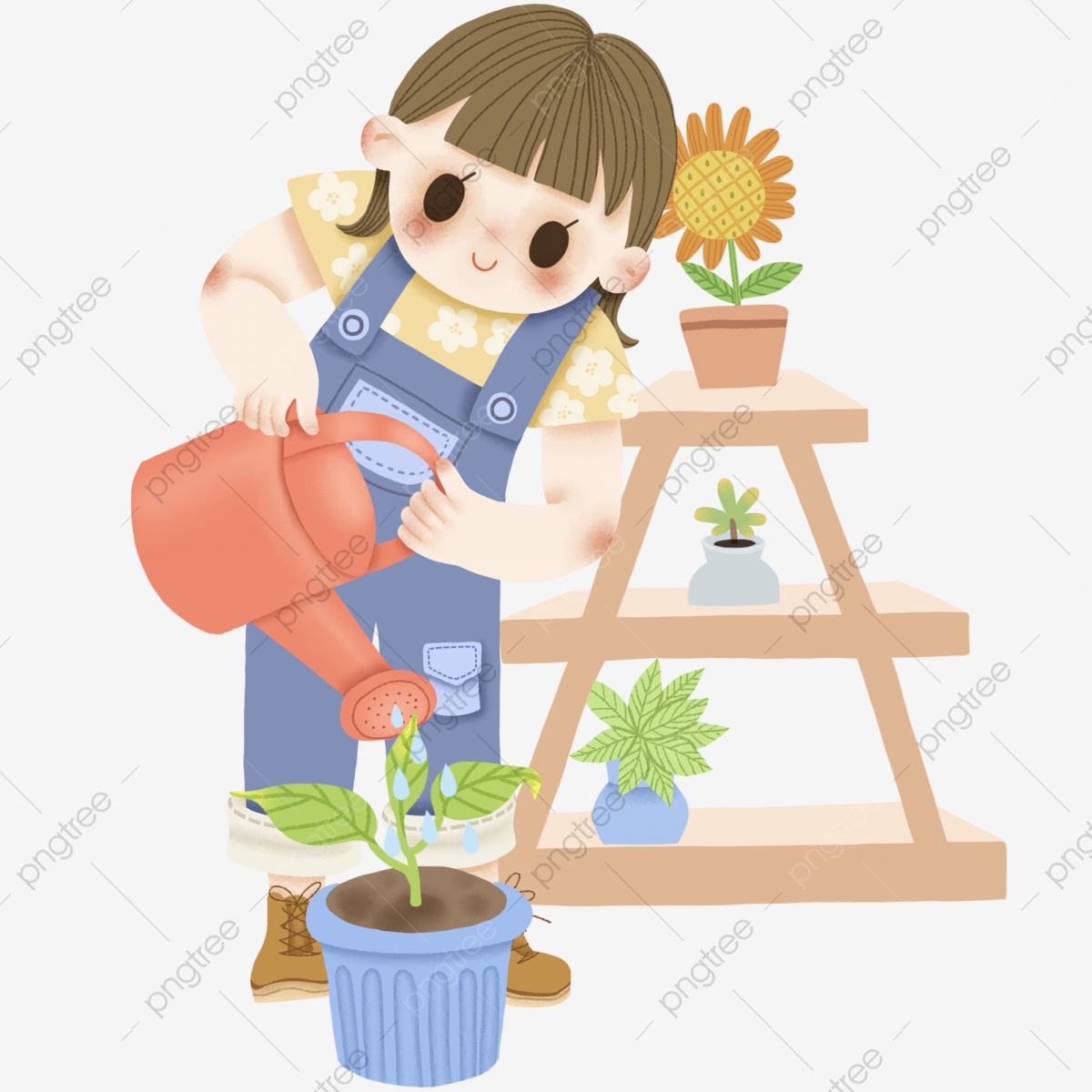 numbers
Homeworkimprimir la página o dibujarla y copiar en orden los días de la semana
Homework  imprimir o dibujar y escribir  el número en letras
evaluation
Cada niñ@ debe elaborar una lámina con los números e ilustrar con objetos cada uno y luego en videoconferencia por zoom la próxima clase el niño señalará cada número y  lo  pronunciará en inglés.
Se les enviará audio con la pronunciación
Decir oralmente los días de la semana
Si no se puede conectar a la clase por favor grabarlo en video y enviarme.
Thank yousee you tomorrow